AP Euro art project
Artist: Titian
Project By: Blake Bailey
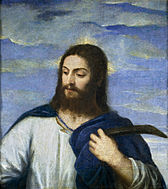 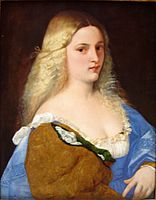 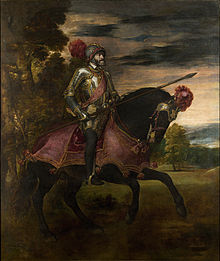 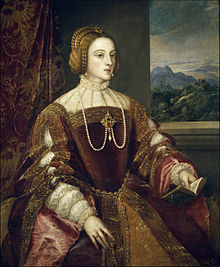 Titian Information
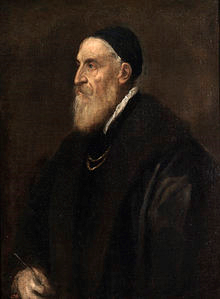 Name: Tiziano Vecelli
Art Style: Renaissance
Never Changed His Style	
What my painting is supposed to look like
Titian Self-Portrait
Gallery Of artwork
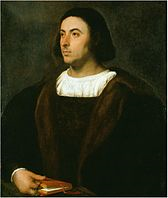 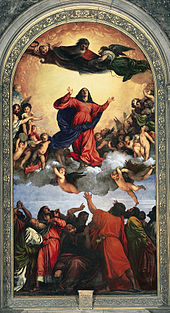 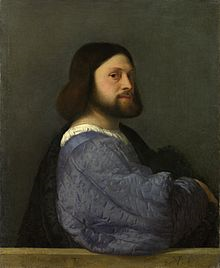 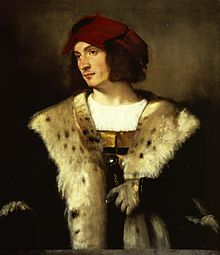 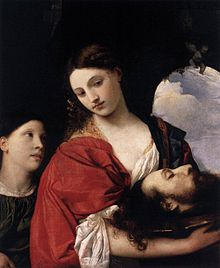 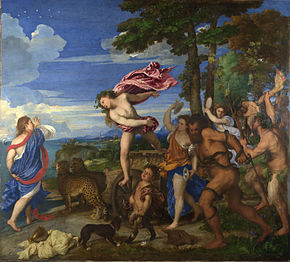 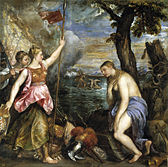 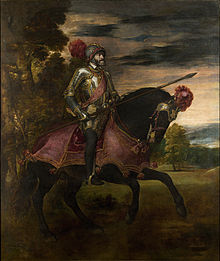 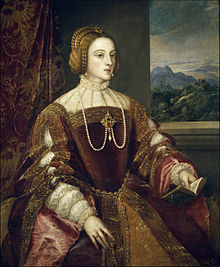 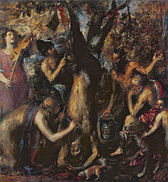 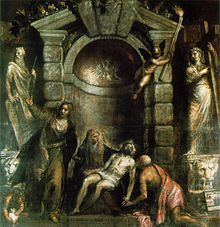 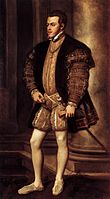 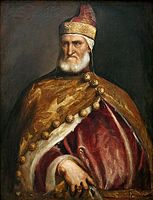